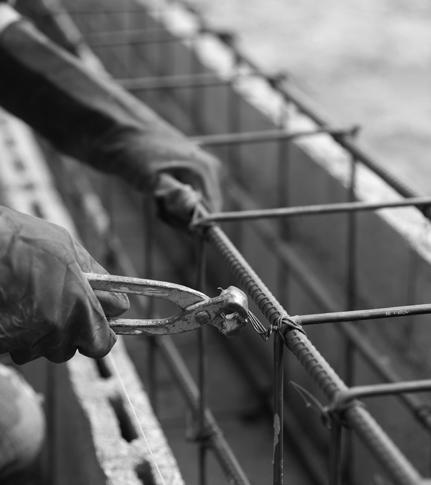 Especialidad Construcción
Mención Edificación
Módulo Estructuras de hormigón
Plan de manejo de residuos
Entrega de saberes
1.
OBJETIVO DE APRENDIZAJE
Aprendizajes esperados
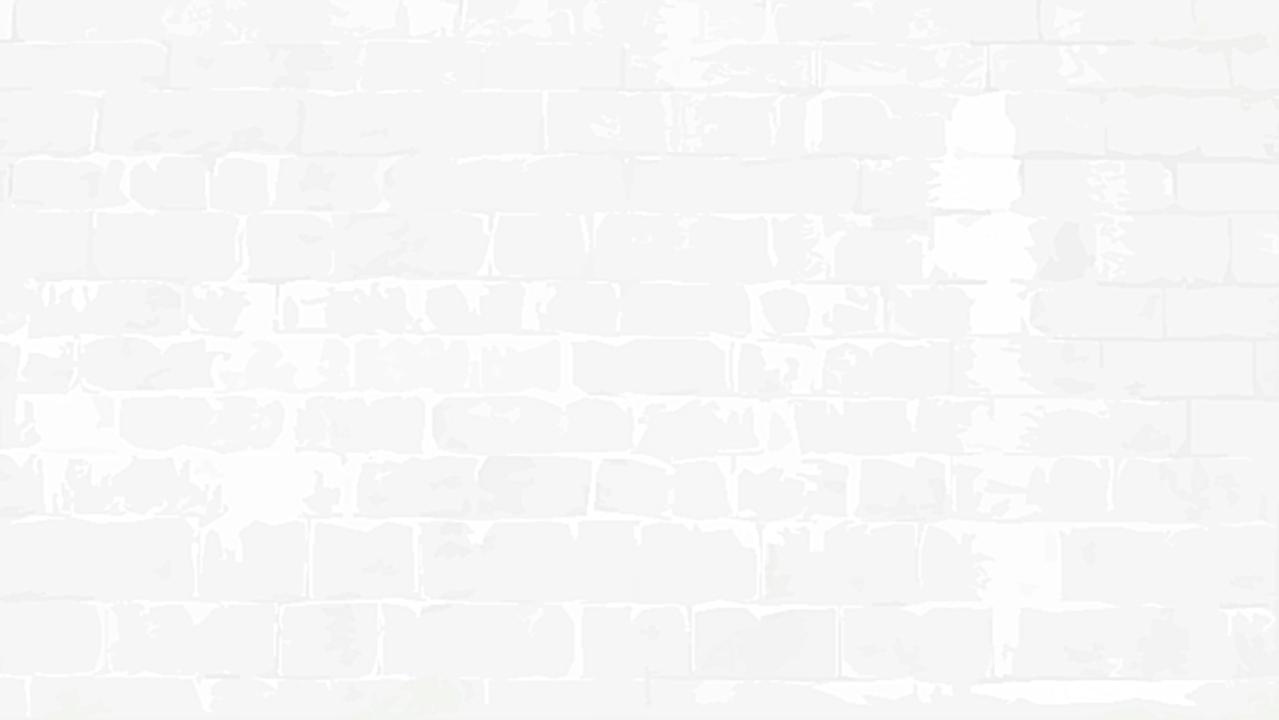 OBJETIVO DEAPRENDIZAJE
3
Ejecutar obras de hormigón para fundaciones, sobrecimientos, pilares, vigas, cadenas, losas, muros, con hormigón preparado en obra y premezclado, de acuerdo a especificaciones técnicas y los planos de estructura, utilizando maquinaria, herramientas e instrumentos de medida adecuados.
OA2
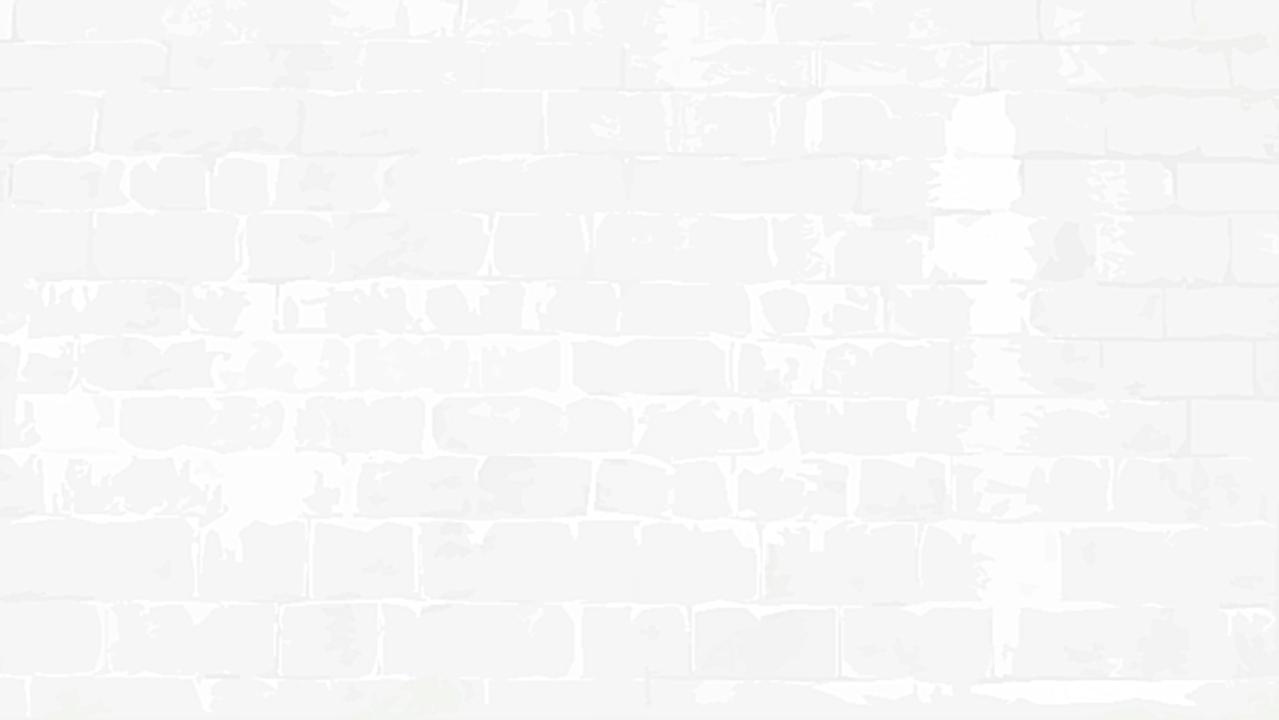 APRENDIZAJESESPERADOS
4
AE3
AE5
Aplica procedimiento para prevenir y controlar el almacenamiento, transporte, manejo y reutilización de residuos en proceso constructivo, de acuerdo a protocolo vigente.
Coloca el hormigón en elementos estructurales, como fundaciones, sobrecimientos, pilares, vigas, cadenas, losas, muros, de acuerdo a especificaciones técnicas y recomendaciones de organismos especializados, considerando sistemas de compactación, curado en obra y medidas de seguridad.
2.
PLAN DE MANEJO DE RESIDUOS
¿Qué son los Residuos de construcción y demolición?
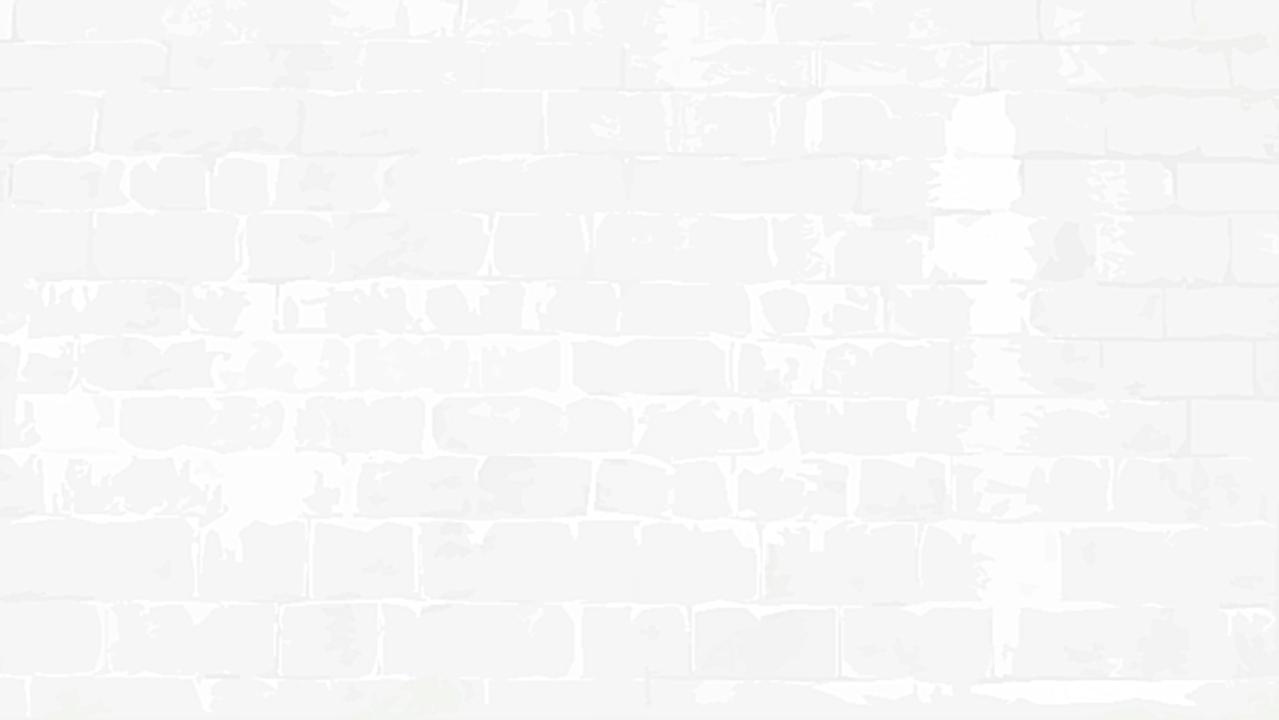 ¿QUÉ SON LOSRCD?
Los Residuos de Construcción y Demolición (RCD) son residuos que provienen de la construcción de nuevos proyectos, de la rehabilitación, reparación y reacondicionamiento de obras existentes, de los procesos de preparación de terrenos y de la demolición de obras que han perdido su valor de uso o demoliciones que se generan por situaciones de catástrofe.
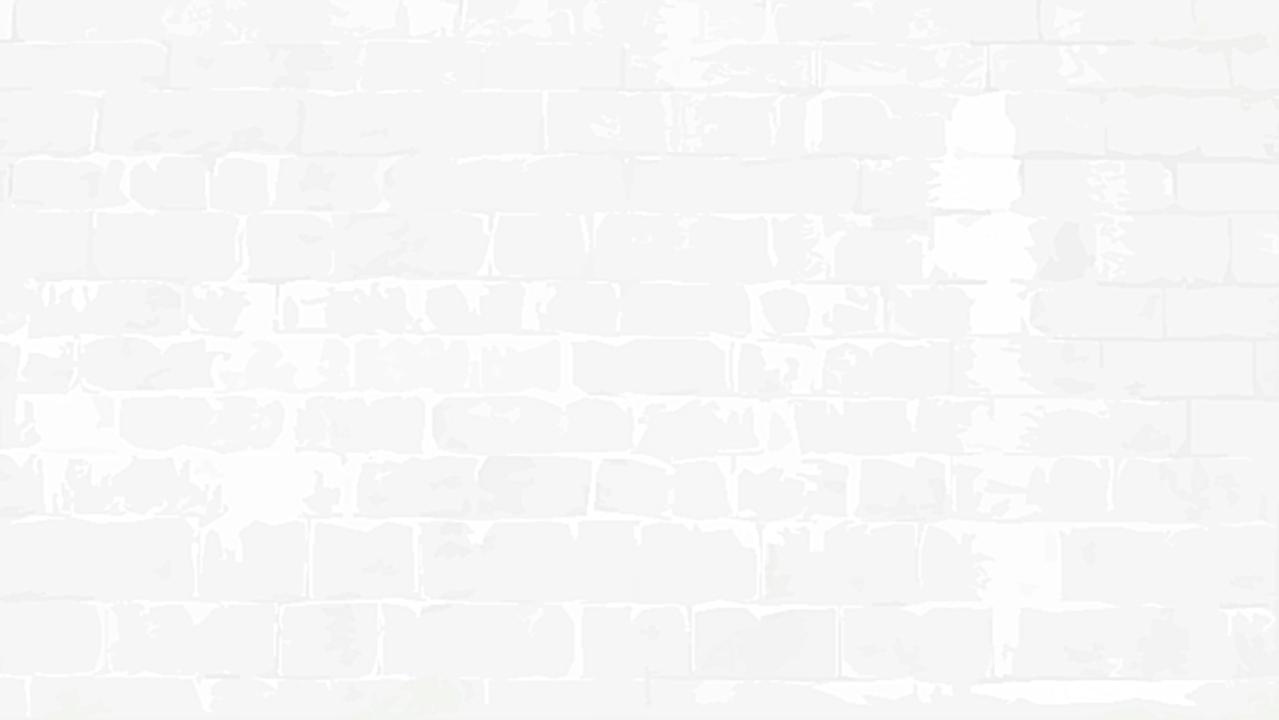 ¿QUÉ SON LOSRCD?
Los RCD se componen de diversos tipos, cuya generación tiene impactos negativos en tres diferentes ámbitos:
Ámbito Ambiental
 Ámbito social
 Ámbito económico
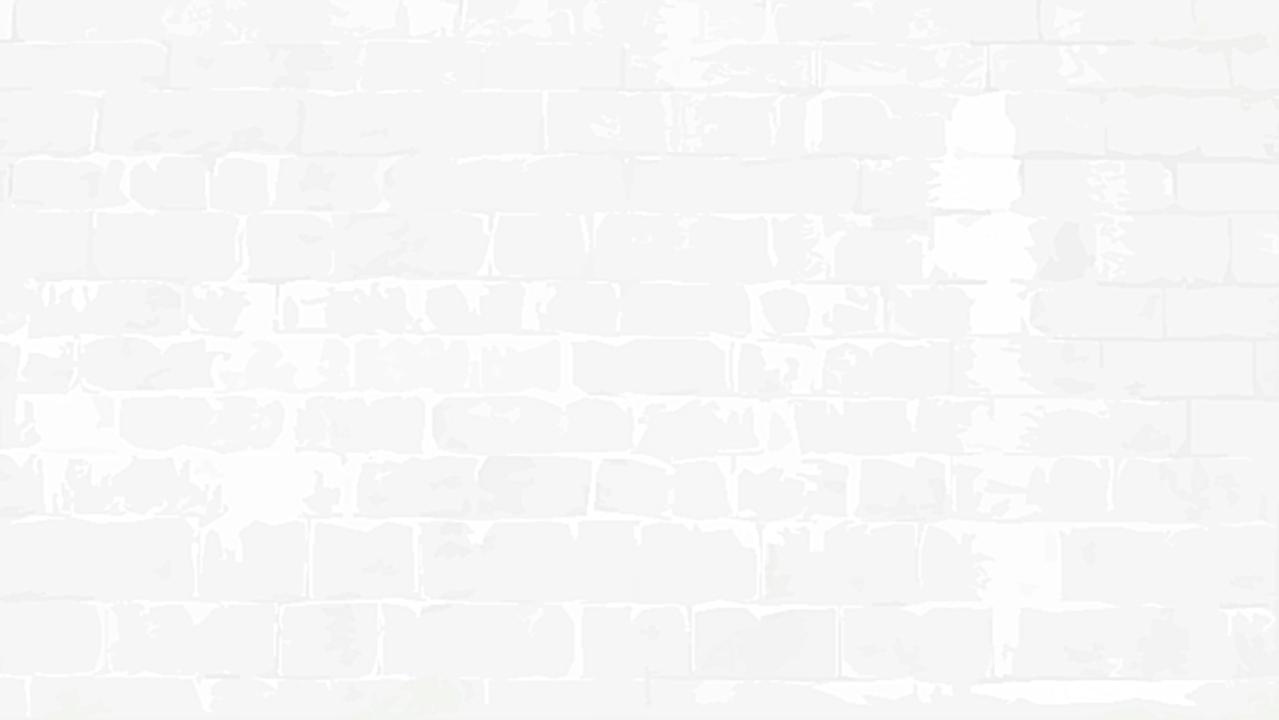 ÁMBITOAMBIENTAL
2.
3.
1.
La disposición inadecuada de RCD contamina el suelo y el agua ya que al entrar en contacto con la lluvia, se contaminan las aguas superficiales y subterráneas.
Intensifican cambios ambientales.
Cambian el entorno natural y el ecosistema.
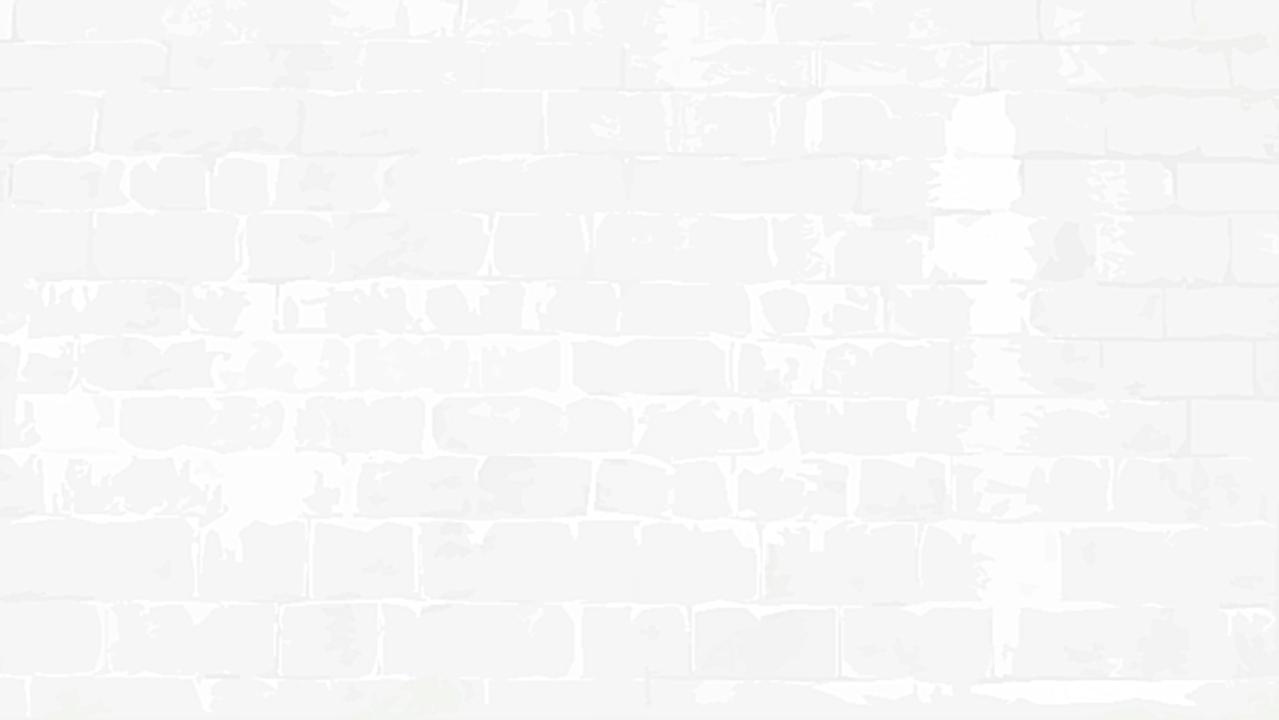 ÁMBITOSOCIAL
3.
2.
4.
1.
Los RCD están estrechamente vinculados a una serie de problemas sociales, derivados de su transporte y particularmente de su disposición irregular.
Afectan espacios públicos y ocupación de suelos.
Impactan sobre la calidad de vida y salud de habitantes.
Deterioro del patrimonio paisajístico y urbano.
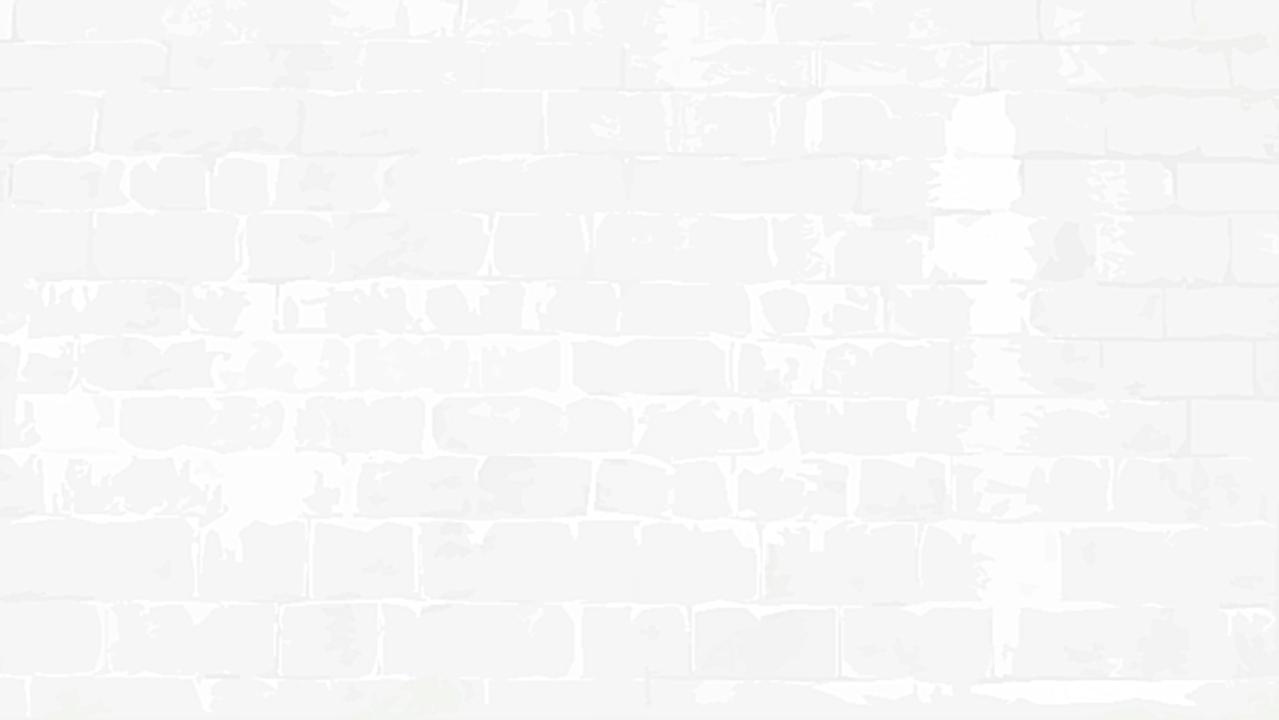 ÁMBITOECONÓMICO
2.
3.
1.
La generación de grandes volúmenes de RCD afecta la productividad de la empre­sa.
Utilizan espacio de la empresa que queda inutilizable.
Consume recursos económicos y humanos.
3.
PLAN DE MANEJO DE RESIDUOS
Definición
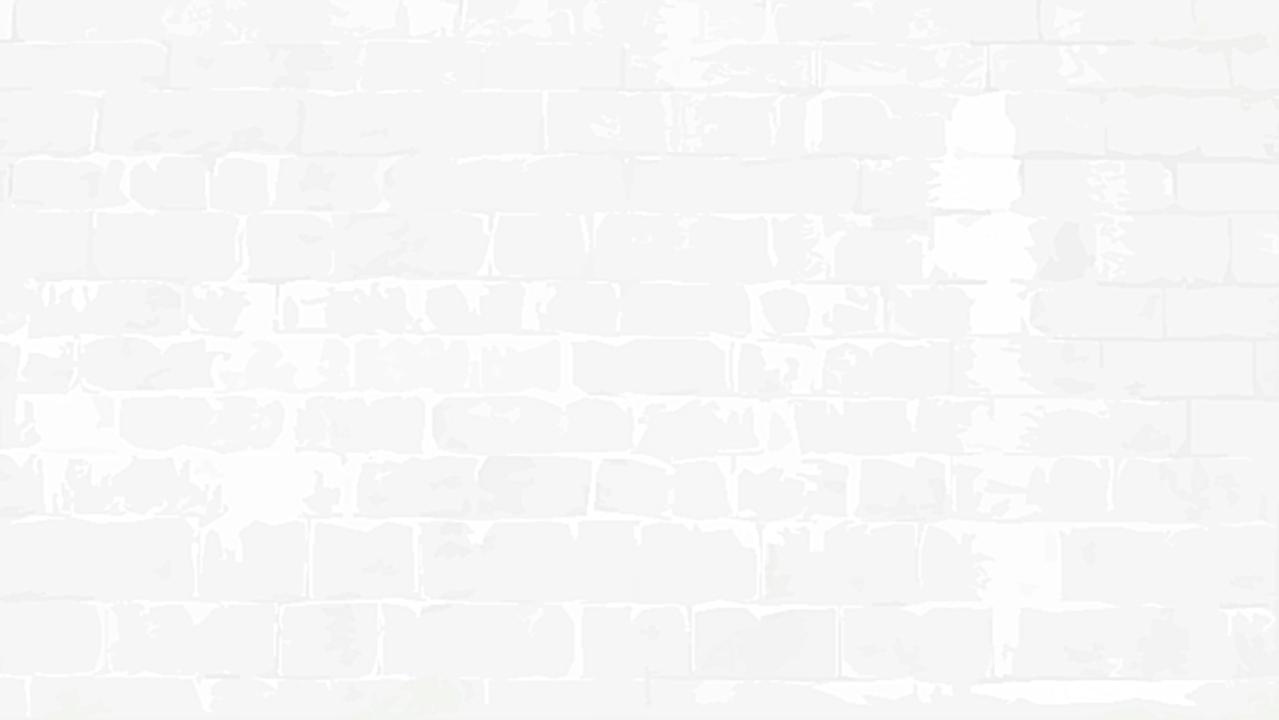 PLAN DE MANEJODE RESIDUOS
El plan de manejos de RCD es el conjunto de acciones ope­rativas a las que se someten los RCD, que inclu­yen su manejo al interior de la obra, su recolección, acopio, transporte, pretratamiento, tratamiento y su eliminación.
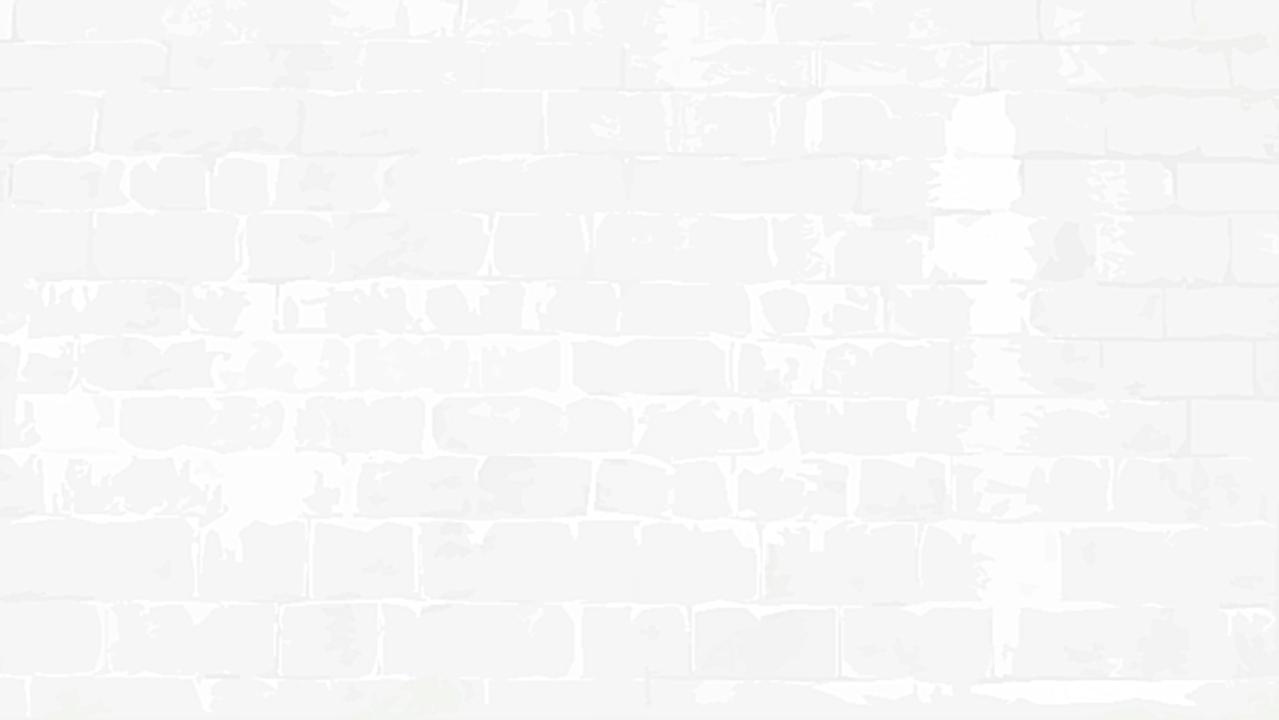 PREVENIR
PLAN DE MANEJODE RESIDUOS
REDUCIR
REUTILIZAR
RECICLAR
VALORIZACIÓN ENERGÉTICA
El plan de manejo debe tener de preferencia las siguientes acciones:
ELIMINACIÓN
4.
METODOLOGÍA PARA EL PLAN DE MANEJO DE RCD
Etapas
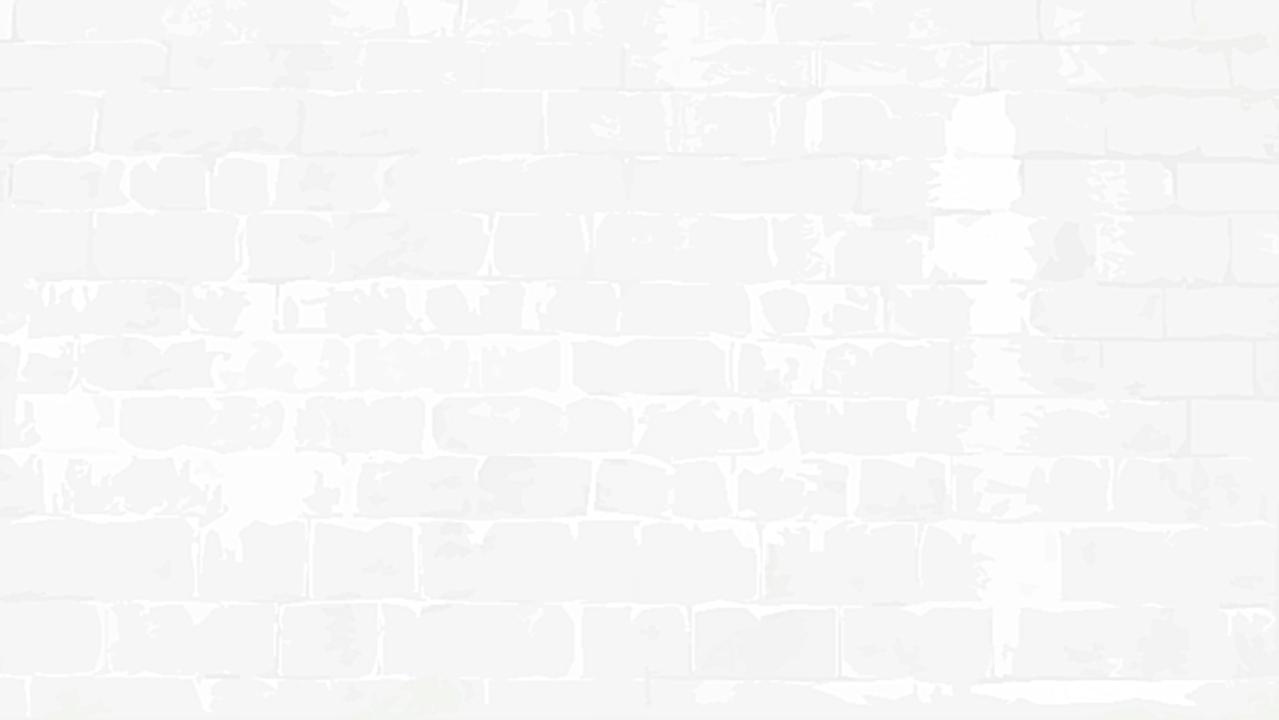 PLAN DE MANEJO DE RESIDUOS
Análisis inicial
Plan de acción 
Evaluación del plan de gestión de RCD
Esta metodología, se puede dividir en tres fases:
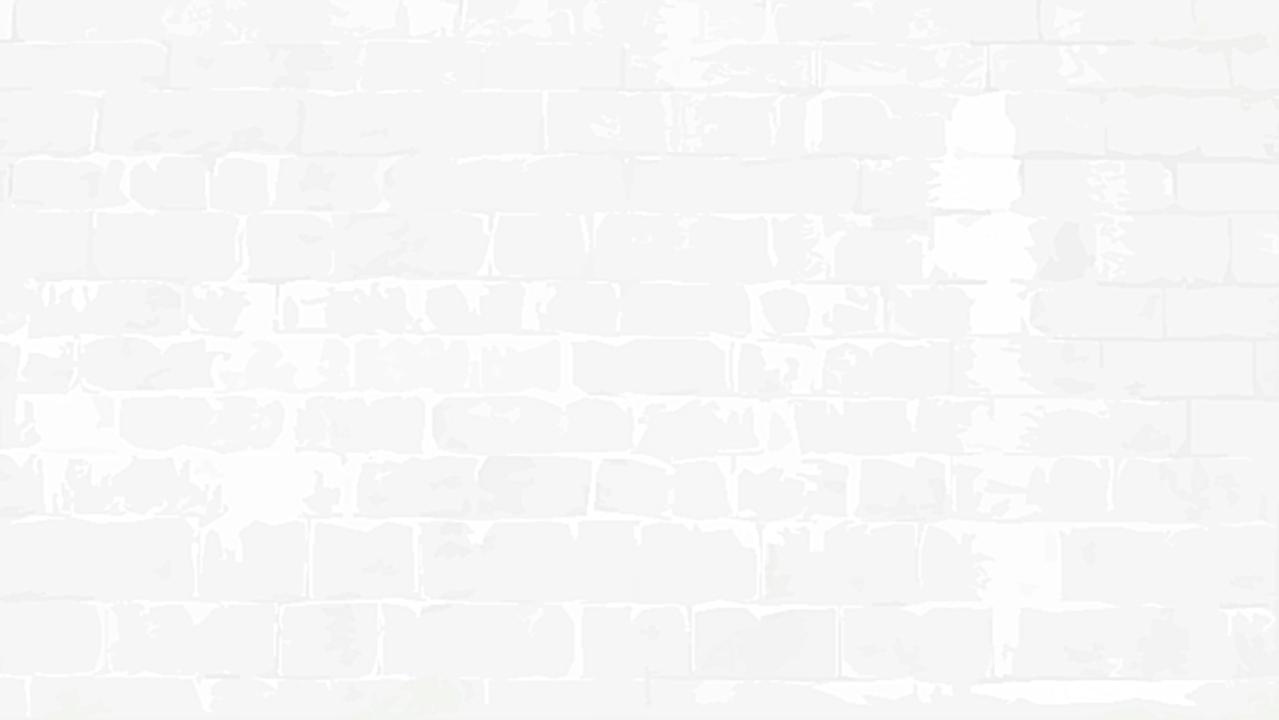 ANÁLISISINICIAL
El objetivo es identificar el modo en que la obra gestiona los RCD (actividades, res­ponsables, experiencia previa) y evaluar la genera­ción de RCD a lo largo del ciclo constructivo.
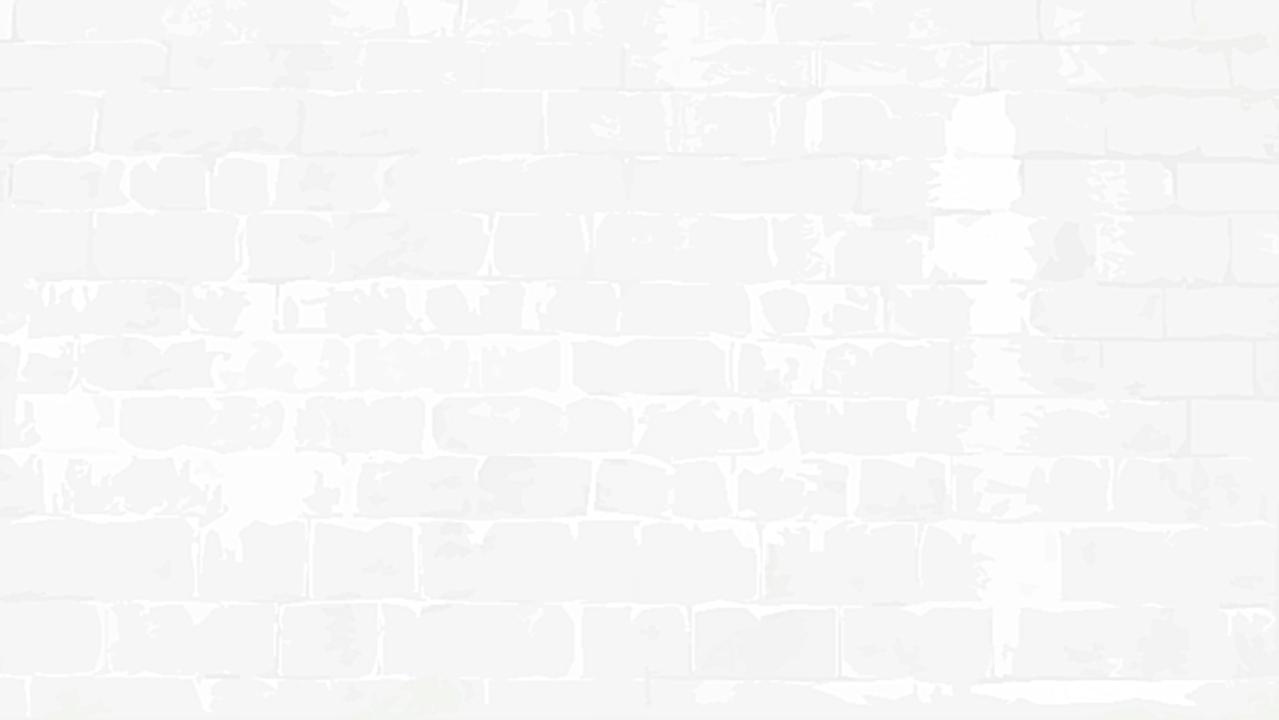 ANÁLISISINICIAL
Levantamiento de la información sobre gestión de RCD en la empresa.
Clasificación y estimación de los RCD que genera el proyecto.
Evaluación de gestores según ubicación del proyecto.
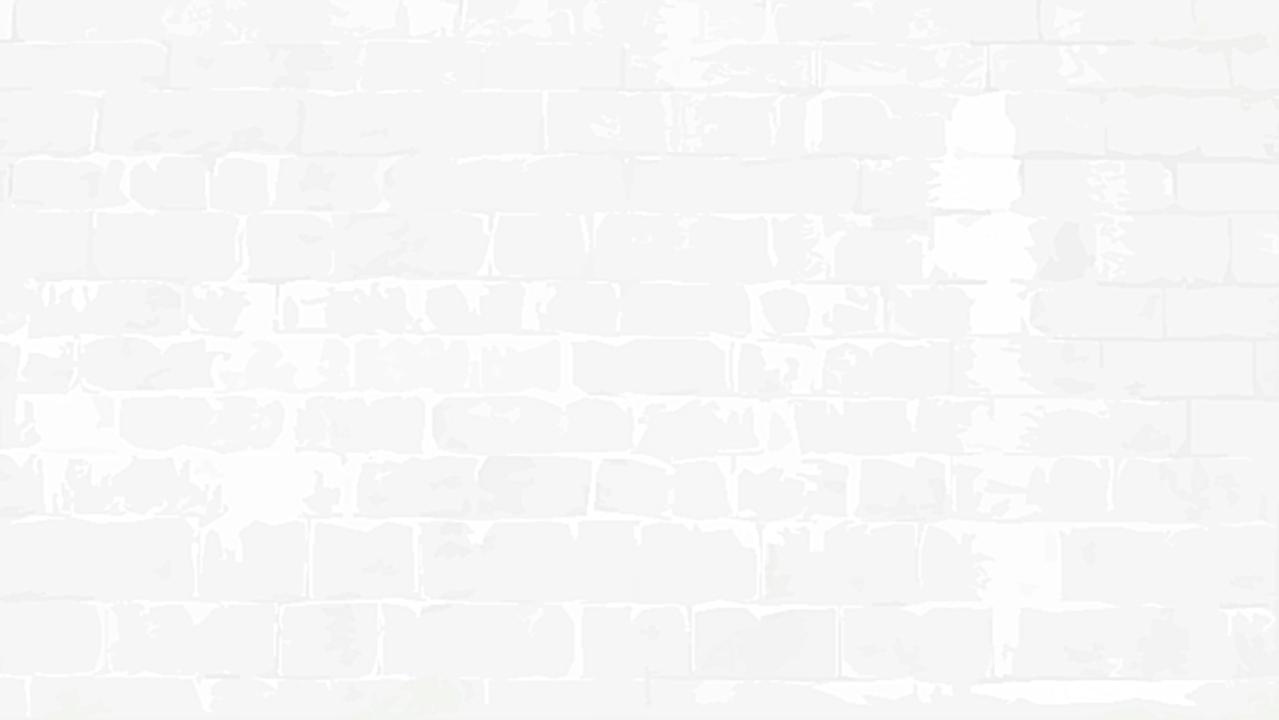 PLAN DEACCIÓN
Etapa 1 Inducción y diseño.
Etapa 2 Capacitación y puesta en marcha.
Etapa 3 Aseo y segregación de materiales.
Etapa 4 Traslado a patio de gestión.
Etapa 5 Patio de gestión.
Etapa 6 Solicitud de recolección.
Etapa 7 Destino del RCD.
El diseño del plan de acción debe considerar una secuencia de etapas que permitirán guiar un correcto funcionamiento de las tareas y es­trategias a implementar.
Las etapas son:
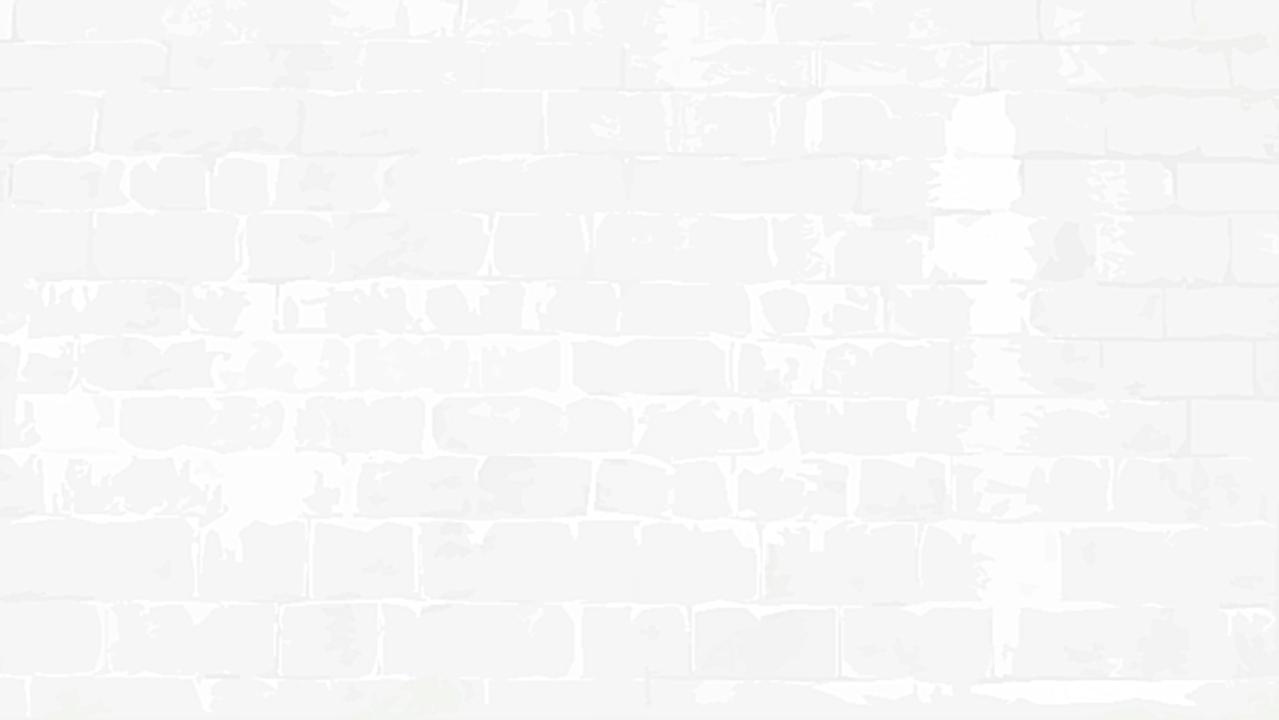 TRAZABILIDAD YEVALUACIÓN
Documentación y registro.
Indicadores de desempeño.

Indicador de factor de generación.
Indicador de valorización.
Indicador de eficiencia.
La evaluación debe ser un proceso continuo, de tal manera que permita la recolección de información de manera constante.

Para realizar esta etapa se deben seguir los siguientes pasos: